Séquence 1
Projet et idéation
Une partie importante de l’année de troisième sera dédiée à la conception et à la réalisation d’un projet.

Cette séquence vous permettra de trouver la problématique sur laquelle vous souhaitez travailler et de découvrir l’organisation de la démarche d’un projet.
Présentation de la séquence
Séquence 1 – séance 2
Quel projet développercette année?
Présentation de la séance
L’idéation est le fait de générer des idées à plusieurs grâce à un processus créatif de production. Le problème qui ressortira du processus sera la base et le centre du projet.

La résolution de problèmes est l’objectif fondamental de l’idéation.
L’idéation ?
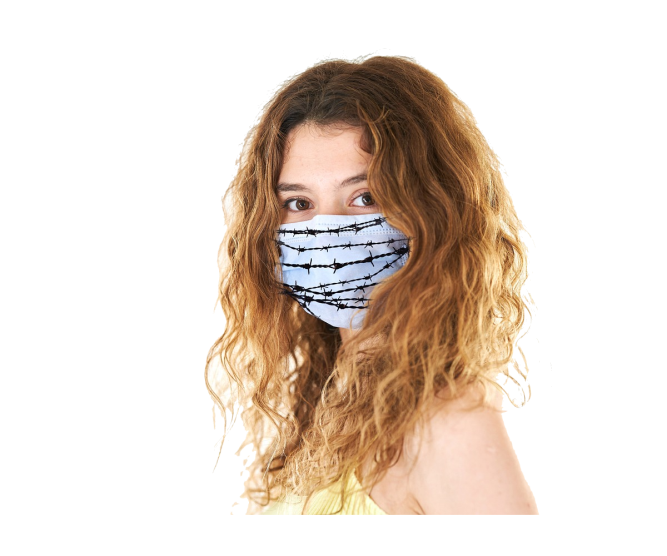 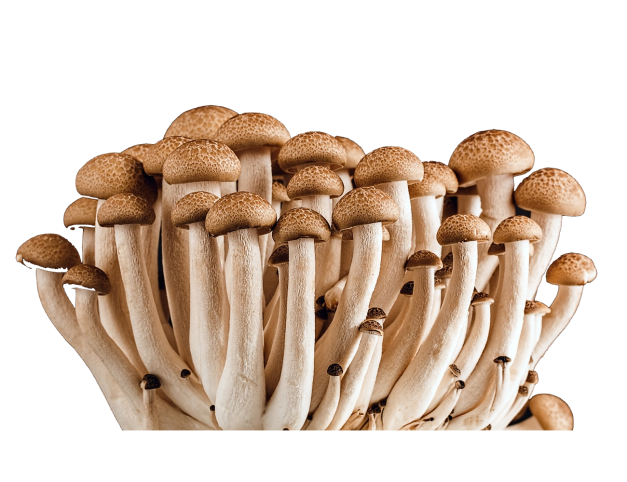 Ccomme pas
de censure
Q
comme quantité
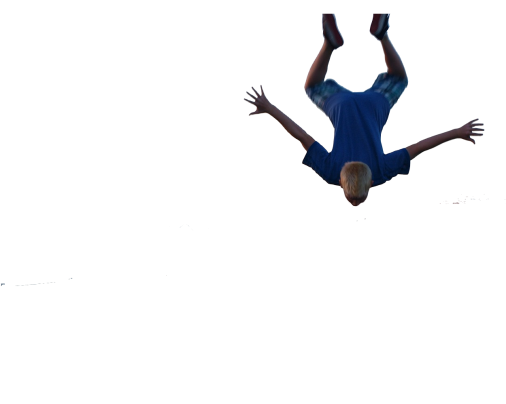 La méthode CQFD
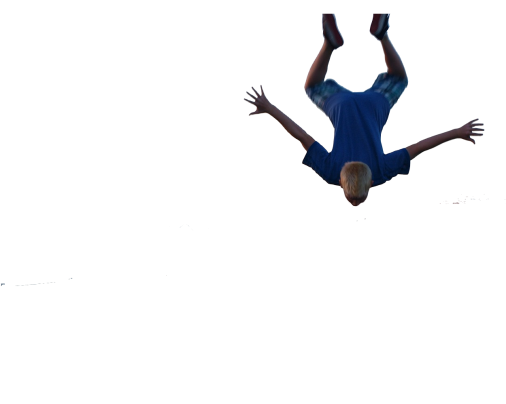 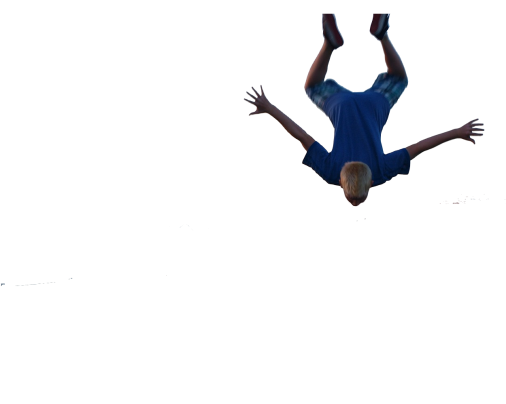 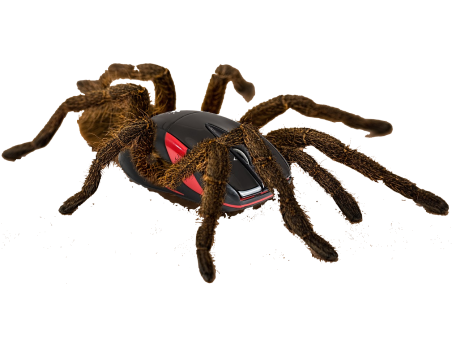 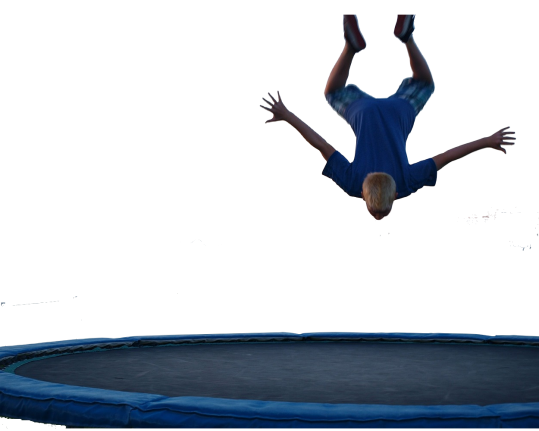 D
comme démultiplier
F
comme farfelu
[Speaker Notes: C : toutes les idées doivent être prise, attention de ne pas vous auto-censurer : dites tout ce qui vous passe par la tête
Q : ce qui est important pendant cette phase, c’est d’avoir un maximum d’idées
F : n’ayez pas peur de partir vers des chemins qui vous semblent farfelus
D : vous pouvez rebondir sur l’idée d’un camarade en proposant une nouvelle problématique ou en approfondissant la sienne]
Travail demandé
Choisissez la problématique de votre projet.
Choix de la problématique
Les parcours
Justification du besoin
Impact sociétal